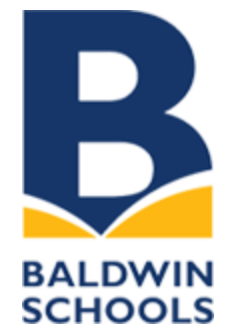 Academic Word List: September
analyze,  approach,  area,  assess,  assume,  authority,  available, 
benefit, concept, consist,  context,  constitute,  contract,  data,  define,  derive,  distribute,  economy, environment,  establish,  estimate,  evident,  factor,  finance, formula, function, income,  indicate,  individual,  interpret,  involve,  issue,  labor,  legal,  legislate, major,  method,  percent,  period,  principle,  proceed, process, policy, require, research, respond, role,  section,  sector, significant,  similar,  source,  specific,  structure,  theory,  vary  

Spanish Cognates:
analizar, el área, asumir, la autoridad, el beneficio/beneficiar, concepto, consistir, contexto, constituir, datos, definir, derivar, distribuir, la economía,  establecer, estimar/estimado, evidente, la función, las finanzas, la fórmula,  el indice, el individuo, interpretar, envolver, laborar, legal, legislar, el método, ocurrir, el por ciento, el período, principio, proceder,  el proceso, requerir, responder, rol,  sección, sector, significativo/significante, específica, estructura, la teoría, variar
Academic Word List: October
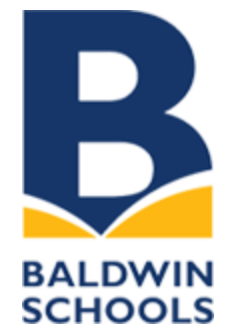 achieve,  acquire,  administrate,  affect,  appropriate,  aspect,  assist, 
category,  chapter,  commission,  community,  complex,  compute,  conclude,  conduct,  consequence,  construct,  consume,  credit,  culture,  design, distinct, equate, element, evaluate,  feature,  final,  focus,  impact, injure,  institute,  invest,  item, journal,  maintain,  normal,  obtain,  participate,  perceive,  positive,  potential,  previous,  primary,  purchase,  range,  region,  regulate,  relevant,  reside,  resource,  restrict,  secure,  seek,  select,  site,  strategy,  survey,  tradition,  transfer

Spanish Cognates:
adquirir, administrar, afectar, apropiado, el aspecto, la categoría, la comisión, complejo, conducta, la consecuencia, construir, consumir,  el crédito,  la cultura, diseñar, distinto, el elemento, evaluar, el impacto, instituto, invertir,  mantener,  obtener, percibir, positivo, potencial, previo, primero, región, regular, relevante, residir, restringir, seguro, selecto, sitio, la estrategia,  la tradición, transferir
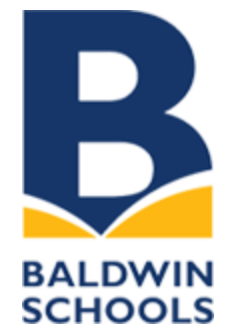 Academic Word List: November
alternative, circumstance,  comment,  compensate,  component,  consent,  considerable,  constant,  constrain,  contribute,  convene,  coordinate,  core,  corporate,  correspond,  criteria,  deduce,  demonstrate, document,  dominate,  emphasis,  ensure,  exclude,  fund,  framework,  illustrate,  immigrate,  imply,  initial,  instance,  interact,  justify,  layer,  link,  maximize,  negate,  outcome,  philosophy,  physical,  proportion,  publish,  react,  register,  rely,  scheme,  sequence,  shift,  specify,  sufficient,  technical,  technique,  valid,  volume

Spanish Cognates:
el alternativo,  la circunstancia,  el comentario,  compensar consentimiento,  constante, considerable,  contribuir, la coordenada,  corporativo, corresponder,  los criterios,  deducir, demonstrar,  el document,  dominar,  el énfasis,   el fondo,  ilustrar,  inmigrar, la instancia, inicial, interactuar,  justificar, maximizar, la filosofía, la proporción, registrar, especificar, volumen
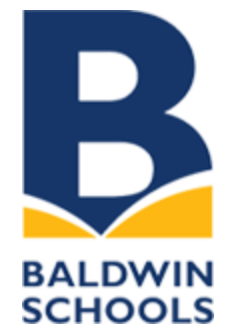 Academic Word List: December
access,  adequacy,  annual,  apparent,  approximate,  attitude,  
attribute,  civil,  code,  commit,  concentrate,  confer,  contrast, cycle, 
debate,  despite,  dimension,  domestic,  emerge,  ethnic,  grant,  hence,  hypothesis,  implement,  implicate,  impose,  integrate,  internal,  investigate,  mechanism,  occupy,  option,  output,  overall,  parallel,  parameter,  phrase,  prior,  principal,  professional,  project,  promote,  regime,  resolve,  retain,  series,  statistic,  status,  stress,  subsequent,  undertake

Spanish Cognates:
acceso, la adecuación, la actitud, aparente, anual, aproximado, atributo, civil, cometer, concentrarse, conferir, el contraste, el ciclo, debatir, la dimensión, étnico, la hipótesis, implementar, imponer, integrar, interno, investigar, el mecanismo, ocupar, la opción, paralelo, el parámetro, la frase, el profesional, el proyecto, promover, resolver, retener, la serie, la estadística, el estrado, subsecuente, emprender
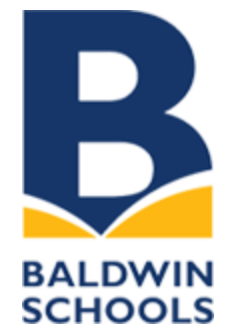 Academic Word List: January
academy,  adjust,  alter,  amend,  capacity,  clause,  compound,  consult, decline, discrete, enable,  energy,  enforce,  entity,  equivalent,  evolve,  expand,  expose,  external,  facilitate,  fundamental,  generate,  liberal,  license,  logic,  margin,   modify,  monitor,  network,  notion,  objective,  orient,  perspective,  precise, prime,  psychology,  pursue,  ratio,  reject,  revenue,  stable,  style,  substitute,  sustain,  symbol,  target,  transit,  trend,  version,  welfare,  whereas

Spanish Cognates:
la academia,  ajustar,  alterar,  enmendar,  la capacidad,  la clásula, compuesto,   consultar,  la energía,  la entidad,   equivalente, evolucionar,  exponer,  externo,   facilitar,  fundamental,  generar, liberal,  la licencia,  la lógica,  el margen,  modificar,    el monitor,   la noción,  el objectivo,  orientar,  la perspectiva,   preciso,  principal,  la psicología,  perseguir,  el estable,  el estilo,  el sustituto, el símbolo, el tránsito,  la versión
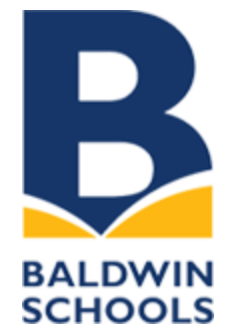 Academic Word List: February
abstract,  acknowledge,  accuracy,  aggregate,  allocate,  assign,  bond,  capable,   cite,  cooperate,  discriminate,  display,  diverse,  domain,  edit,  enhance,  estate,  exceed,  explicit,  federal,  fee,  flexible,  furthermore,  gender,  incentive,  incorporate,  incidence,  index,  inhibit,  initiate,  input,  interval,  mitigate, minimum,  ministry,  motive,  neutral,  nevertheless,  overseas,  precede,  presume,  rational,  recover,  reveal,  scope,  subsidy,  trace,  transform,  underlie,  utilize  

Spanish Cognates:
abstracto, el agregado, asignar, capaz, citar, cooperar, discriminar, diverso,  el dominio, editar, la estancia, exceder, explícito, federal, flexible,   el género,  el incentive,  incorporar,  la incidencia, el índice, inhibir, iniciar, el intervalo,   el mínima, el ministerio, el motivo, neutral, preceder, presumir, racional,  recuperar, revelar, transformar,  utilizar
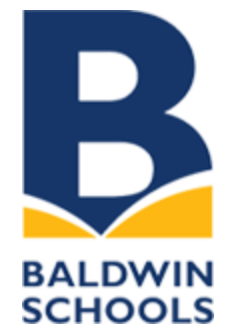 Academic Word List: March
adapt,  advocate,  channel,  classic,  comprehensive,  comprise, confirm,  
contrary,   convert,   decade,  deny,  differentiate,  dispose,   dynamic,   equip,   eliminate,  empirical,  extract  finite,  foundation,  gradient,  guarantee,  hierarchy,  identical,  ideology,  infer,  innovate,  insert, intervene,  isolate,  media,  mode,  paradigm,  phenomenon,  priority,  prohibit,  publication,  quote,  release,  reverse,  simulate,  sole,  somewhat,  submit,  successor,  thesis,  transmit,  ultimate,  unique,  voluntary

Spanish Cognates:
adaptarse, abogado, el canal,  clásico,  comprehender,  confirmar,  contrario, convertir,   la década,  diferenciar,  disponer,  dinámico,  equipar, eliminar,  empírico,  extraer,   finito,  la fundación,  el gradiente, garantizar,  idéntico,  la ideología,  inferir,  insertar,  intervenir, los medios de comunicación,  el modo/la modalidad,  el paradigma, fenómeno,  la prioridad,  prohibir,  la publicación,  el revés,  simular,  el sucesor,  la tesis,   transmitir,  último,  único,  voluntario
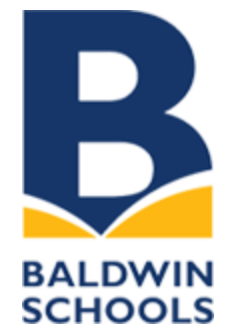 Academic Word List: April
abandon, accompany, accumulate, ambiguous, appendix,  appreciate,   
arbitrary,   automate,  bias,  chart,  clarify,  commodity,  complement,  conform,  contemporary,  contradict, crucial, currency, denote,  detect,  deviate,  displace,  eventual,  exhibit,  exploit, fluctuate, guideline, implicit, induce, inevitable, infrastructure, inspect, intense,  manipulate, minimize, nuclear, offset, predominant,  prospect,  radical,  reinforce,  restore,  revise, tension,  terminate,  theme,  thereby,  uniform,  vehicle,  via,  virtual,   widespread 

Spanish Cognates:
abandonar,    acompañar,  acumular,  ambiguo,  el apéndice, arbitrario,   aclarar,   el complemento,  contemporaneo,  contradecir, crucial,   denotar,  detectar,  desplazar,  la exposición,  explotar, fluctuar,  implicito,  inducir,  inevitable,  la infraestrutura, inspeccionar,  intenso,  manipular,  minimiza,  nuclear, el prospecto, radial,  reforzar,  revisar,  la tensión,  terminar,  la tema,  el uniforme,  el vehículo,  vía,  virtual
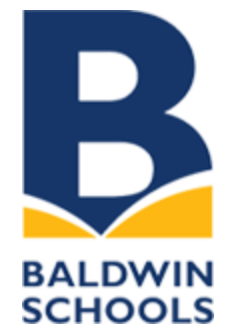 Academic Word List: May
accommodate, analogy, anticipate, assure, attain, behalf, cease, coherent, coincide,  commence,  compatible,  concurrent,   confine, controversy, converse, device, devote diminish, distort, duration, erode, ethic, found, format, inherent,  insight, integral, intermediate, manual, mature, mediate, medium, military, minimal, mutual, norm, overlap, passive, portion, preliminary, protocol,  qualitative, refine, restrain, revolution, rigid, route, scenario, sphere, subordinate, supplement, suspend, trigger, unify, violate

Spanish Cognates:
acomodar, analogia, asegurar,  cesar,  coherente,  coincidir,  comenzar,  compatible, concurrente,  confinar,  la controversia,  conversar, dedicar,  disminuir, distorsionar,  la duración,  erosionar,  fundar,  el formato,  inherente,  la percepción,  integrante,  intermedio,  manual, mediar, medio, mínimo, mutuo, la norma, pasivo, la porción, preliminar, el protocolo,  refinar,  la revolusion,  rigido,  la ruta,   el escenario, la esfera,  subordinar,  el suplemento,  suspender,  unificar,  violar
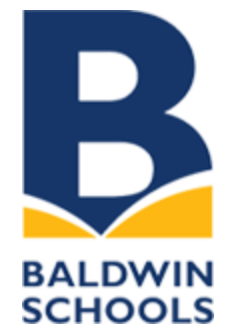 Academic Word List: June
adjacent, albeit, assemble, collapse, colleague, compile, conceive, convince, depress, encounter, forthcoming, incline, integrity, intrinsic, invoke, levy, likewise, nonetheless, notwithstanding, ongoing, panel, persist, pose, reluctance, so-called, straightforward, undergo, whereby

Spanish Cognates:
adyacente,  el colapso,  el colega,  compliar,  convencer,  el encuentro,  inclinarse,  la integridad, intrinsic, invocar,  el panel,  persistir,  posar